Моноклональные антитела и гибридомная технология
1976 г Келер и Мильстайн  осуществили соматическую
 гибридизацию антителообразующей и миеломной клеток
Этапы получения мАТ
Спленоциты иммунизированных АГ мышей 
сливают с миеломной клеткой в присутствии ПЭГ
Отбирают гибриды на селективной среде ГАТ
 (гипоксантин, аминоптерин, тимидин)
Клонирование гибридов
Отбор нужных антителообразующих гибридом
Трансплантация в брюшную полость мышам или
 наращивание гибридомы in vitro
Все линии миелом происходят от миеломы
 мышей линии СВА – МОРС-2, продуцировавшей IgGk
Для гибридомной технологии используют штаммы,
 утратившие способность синтезировать ИГ и у них
 заблокирован запасной путь синтеза нуклеотидов
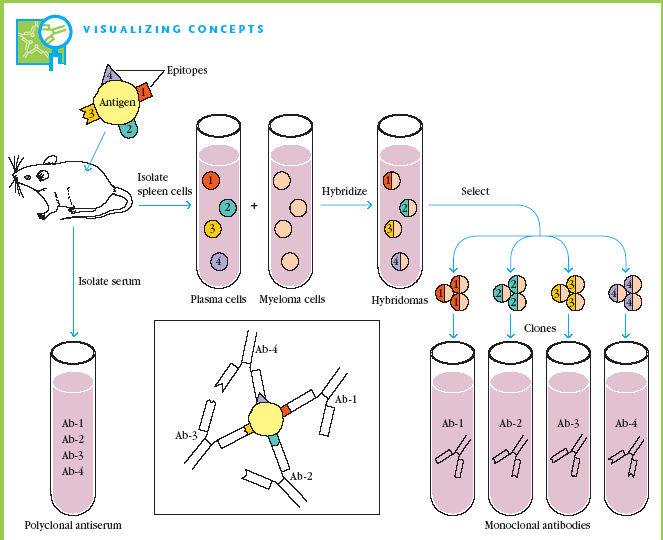 ПОЛУЧЕНИЕ МОНОКЛОНАЛЬНЫХ 
И ИНЖЕНЕРНЫХ АТ ЧЕЛОВЕКА

Гибридомная техника

Фаговые библиотеки чел. АТ

Иммортализованные культуры В-лимфоцитов

Рекомбинантная ДНК-технология

Трансгенные животные –источник АТ человека

Химерные АТ

Химерные иммунотоксины

Химерные гетероконъюгаты
ПРИМЕНЕНИЕ МОНОКЛОНАЛЬНЫХ АТ

 Аффинная хроматография
Стандартный реагент для лабораторий всего мира
Идентификация и изоляция любых АГ
Диагностика и лечение опухолей, иммунотоксины
Предотвращение отторжения трансплантата
Предотвращение развития РТПХ
Аи-АТ как вакцины
Определение в крови допингов и наркотиков
Мониторинг уровня  в крови лекарств. Препаратов
Как противоядие при передозировке наркотиков и ядов
Получение абзимов с нужной субстратной 
      специфичностью
12. Экспресс-диагностика беременности
ПОЛУЧЕНИЕ МОНОКЛОНАЛЬНЫХ 
И ИНЖЕНЕРНЫХ АТ ЧЕЛОВЕКА
Гибридомная техника

Гуманизация мышиных АТ

Фаговые библиотеки чел. АТ

Иммортализованные культуры В-лимфоцитов

Рекомбинантная ДНК-технология

Трансгенные животные –источник АТ человека

Химерные АТ

Химерные иммунотоксины

Химерные гетероконъюгаты
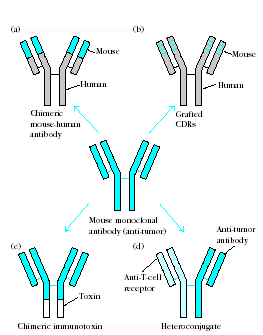 Инженерные антитела
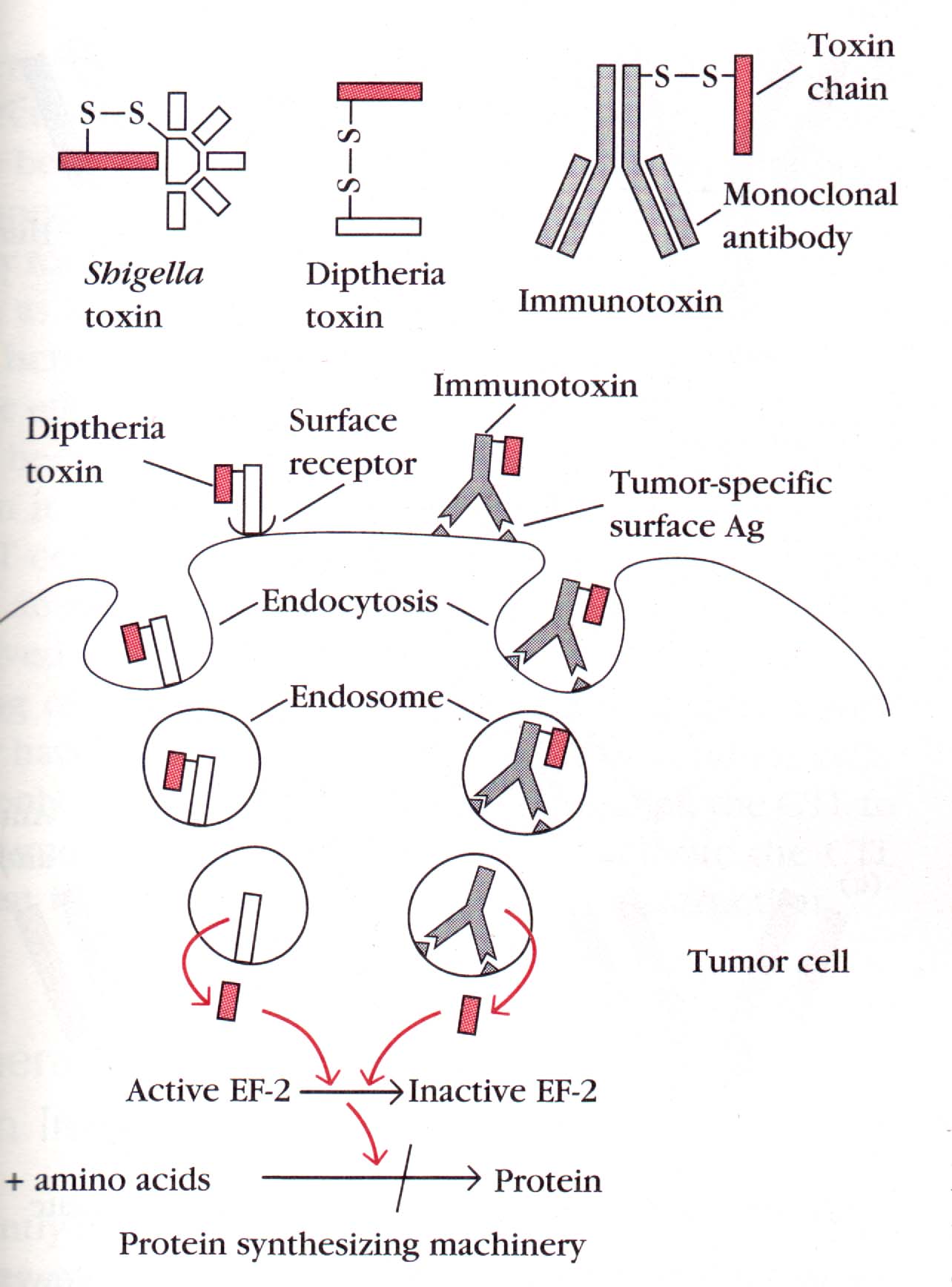 Иммуно-
токсины
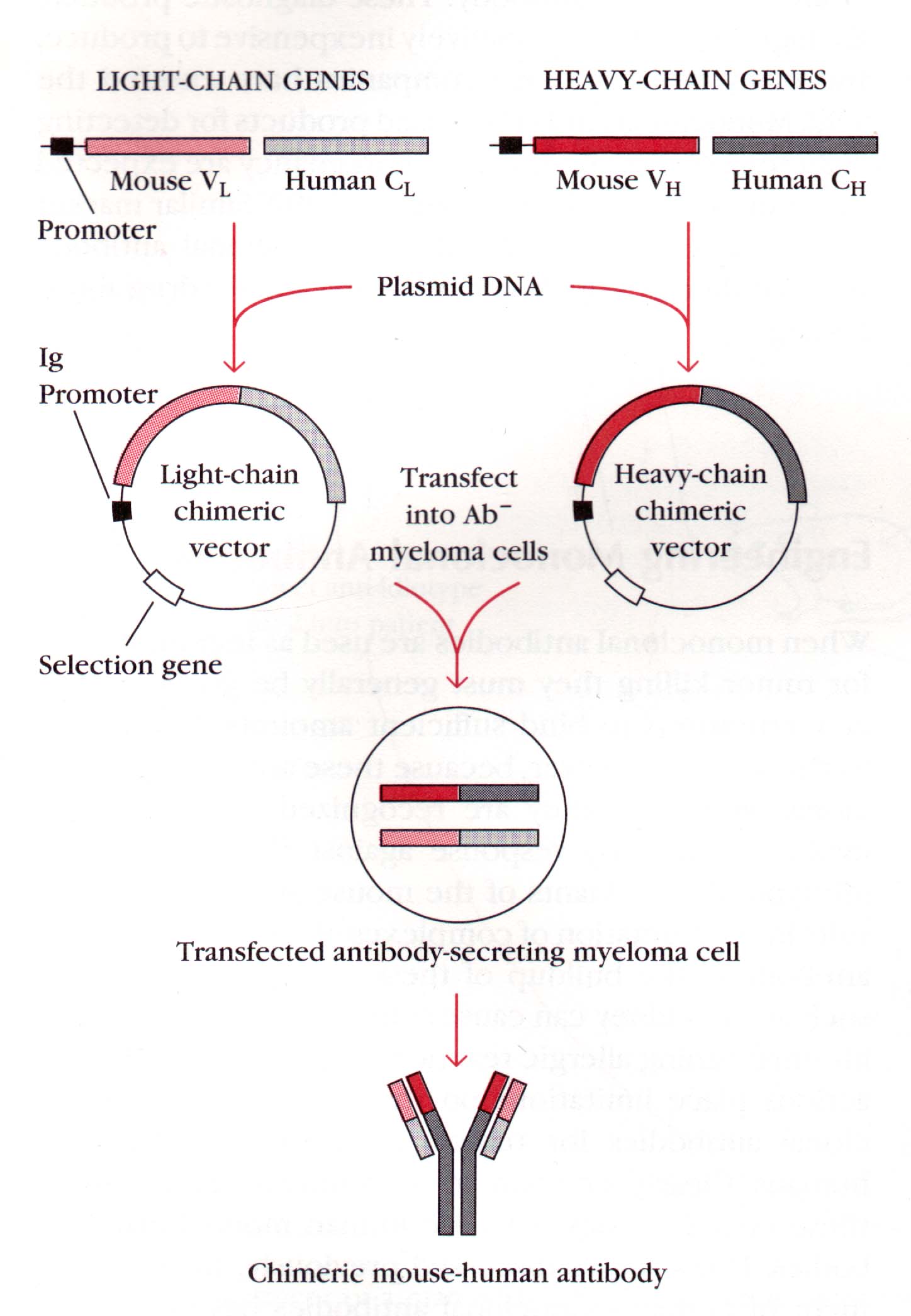 Схема 
получения 
химерных
антител